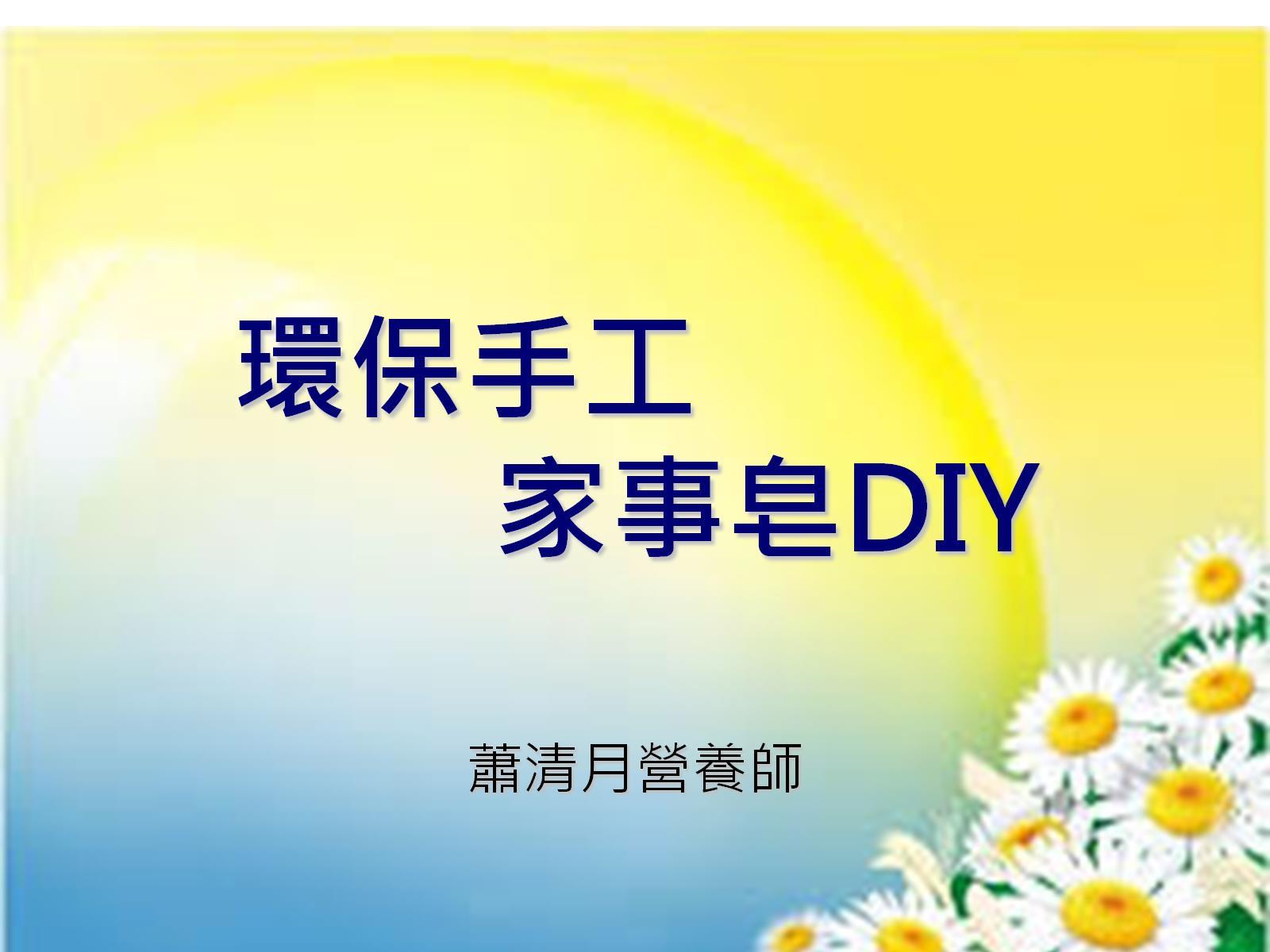 環保手工         家事皂DIY
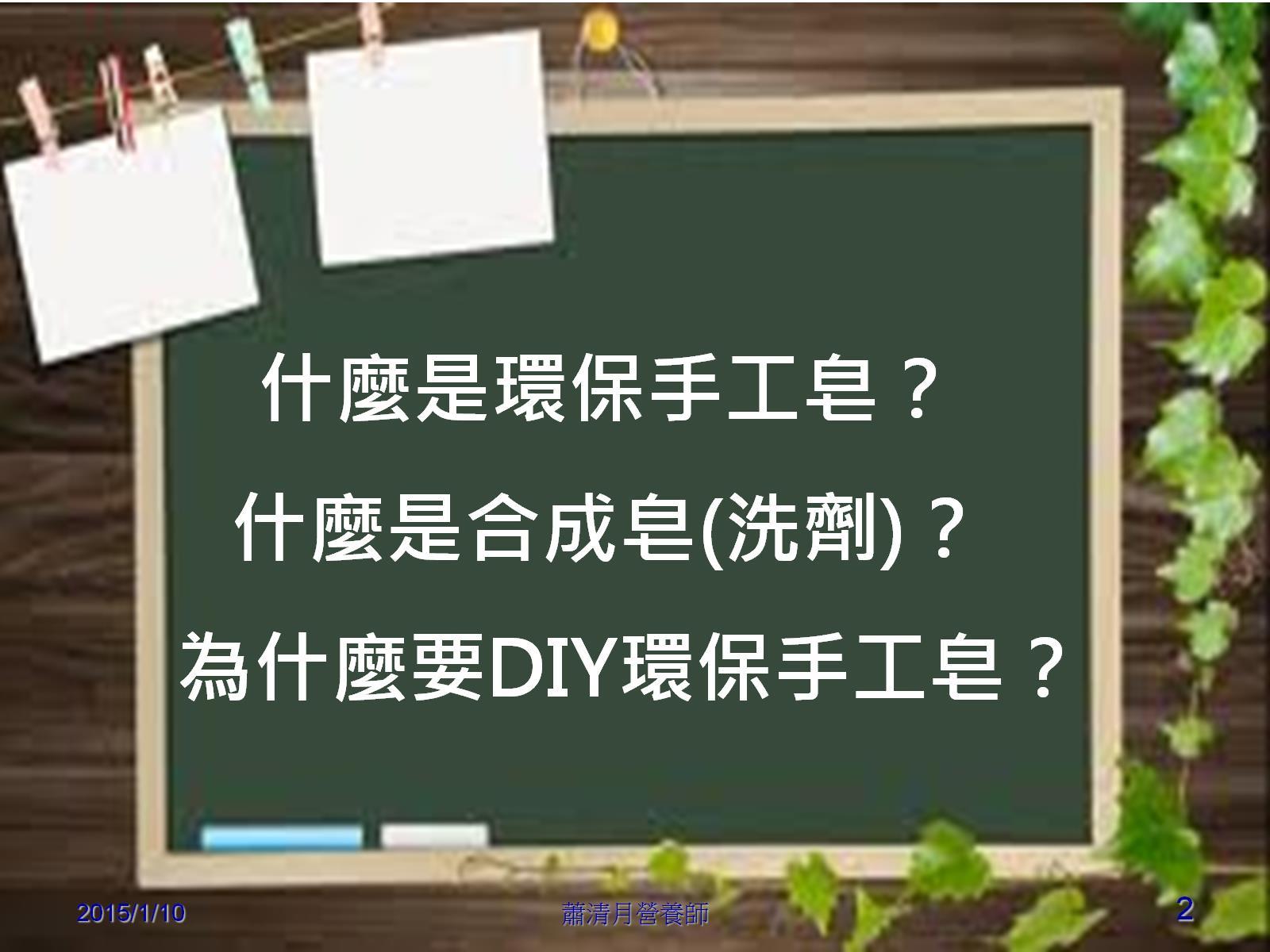 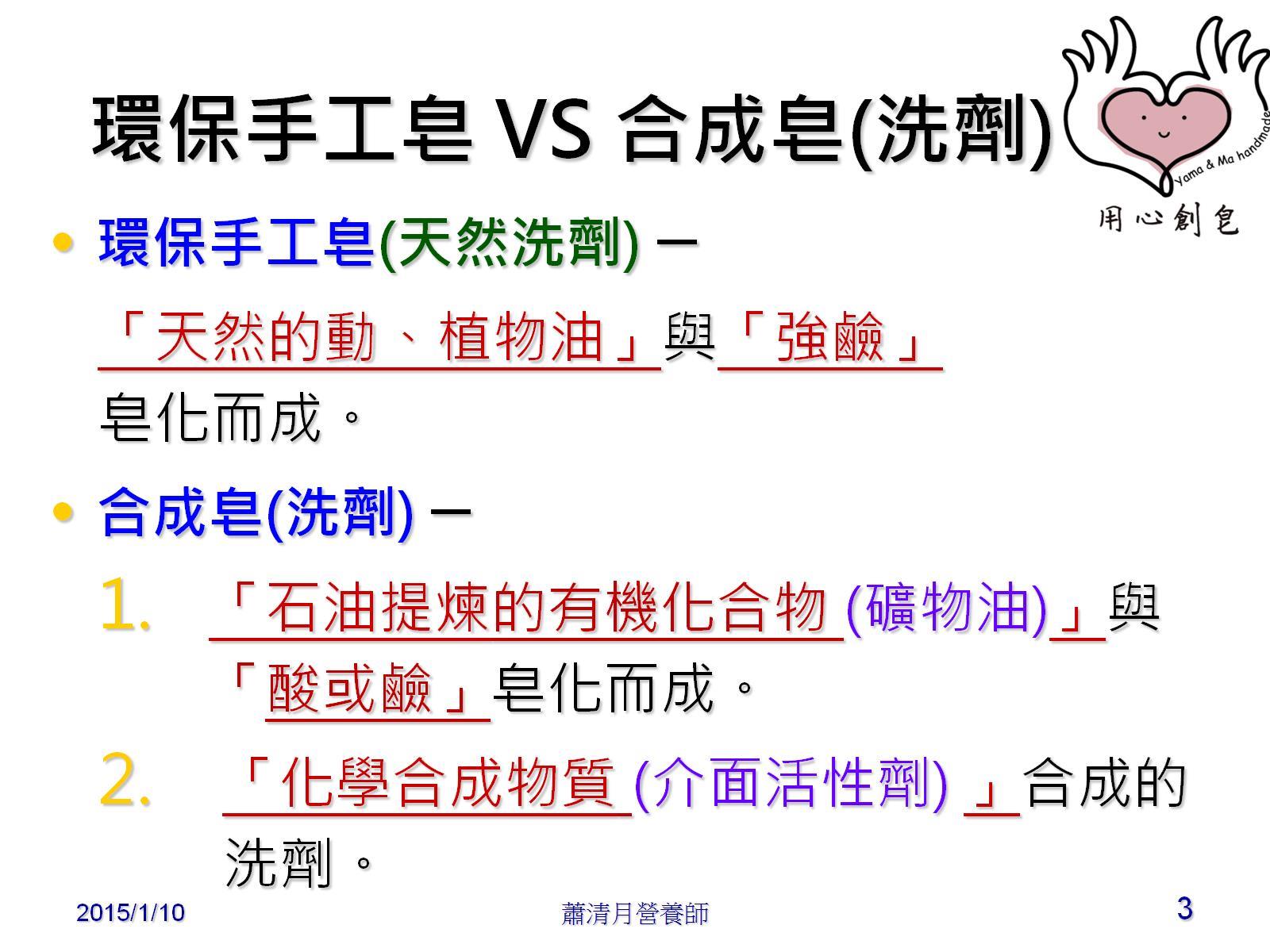 環保手工皂 VS 合成皂(洗劑)
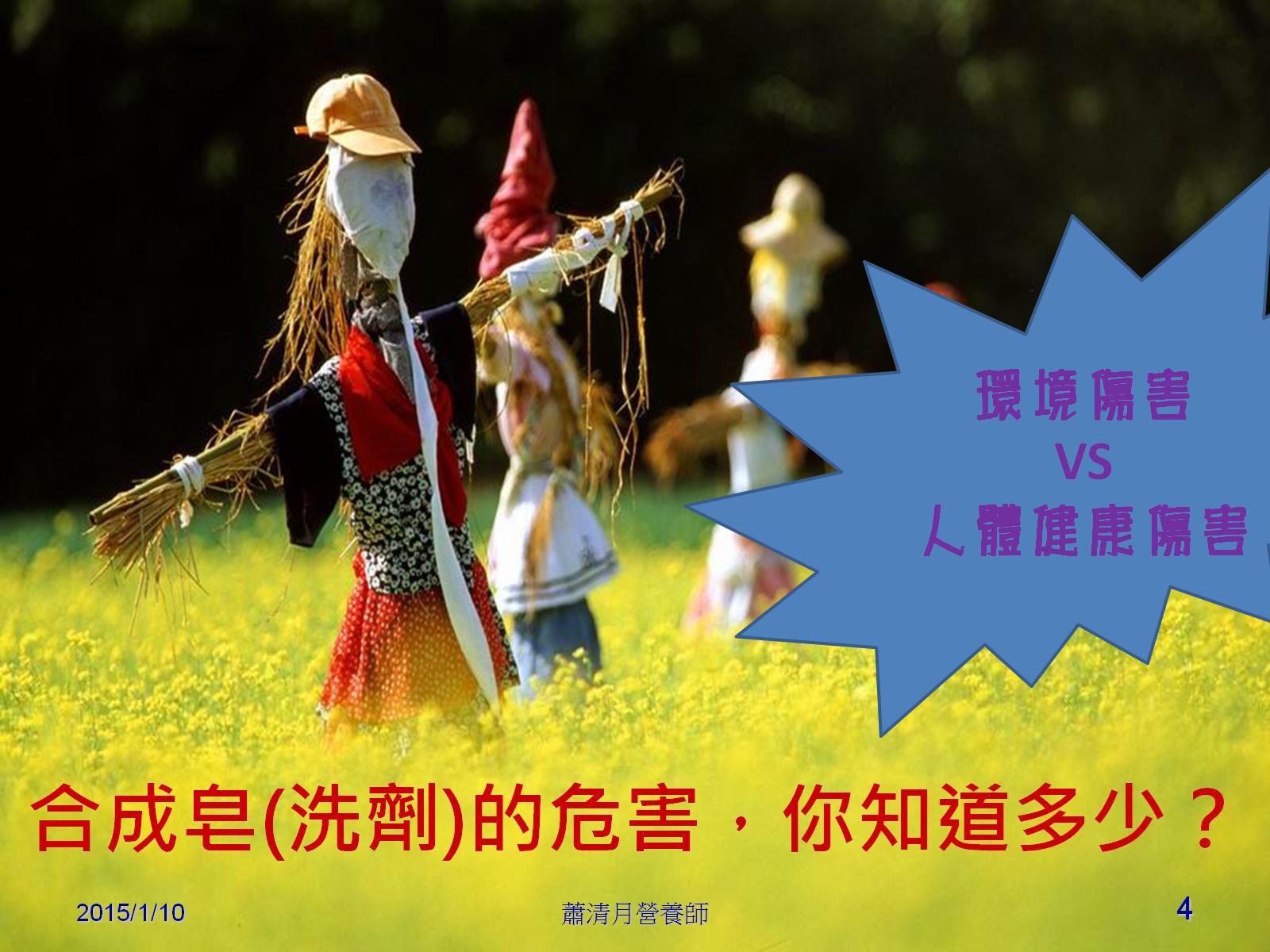 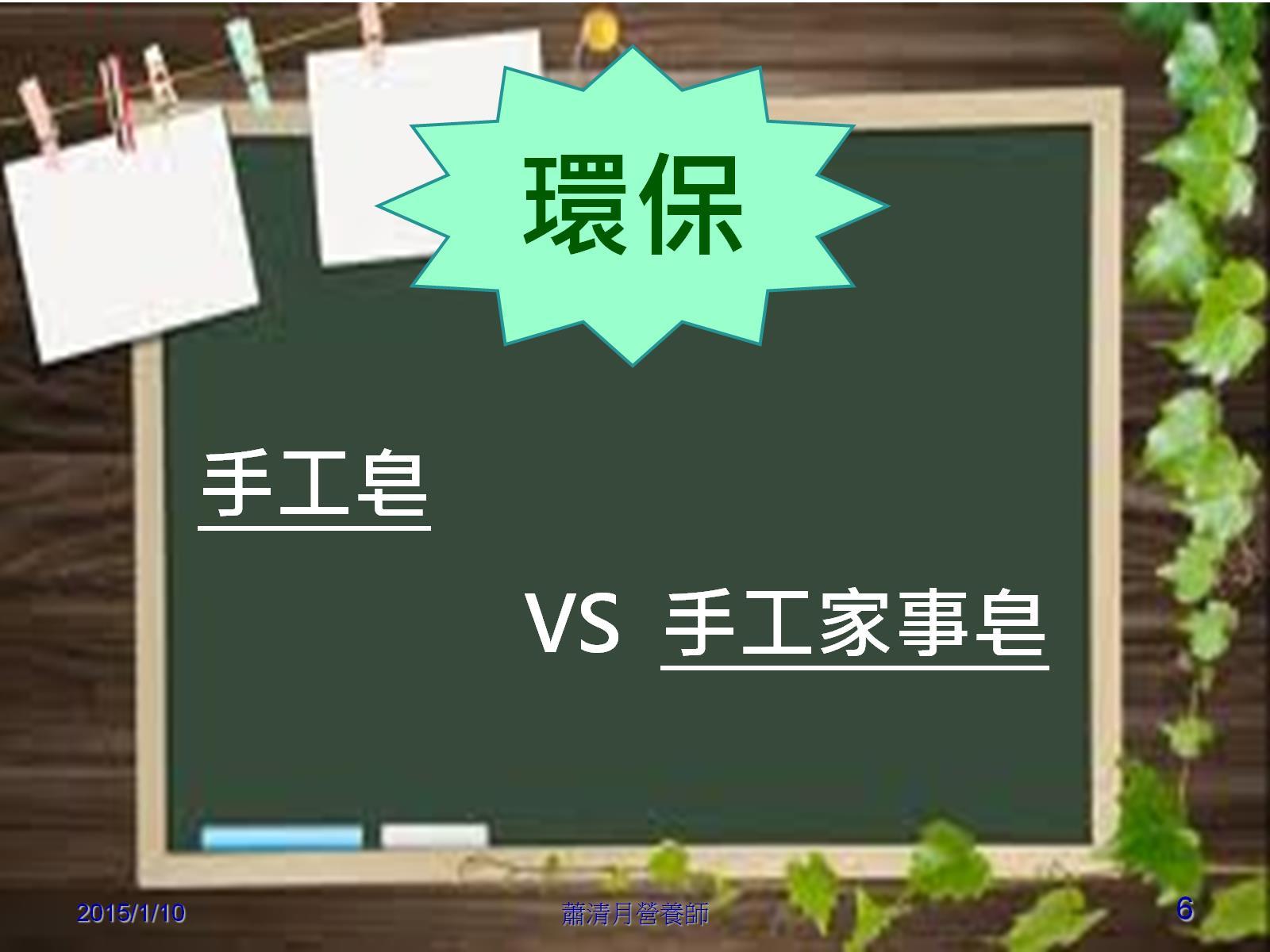 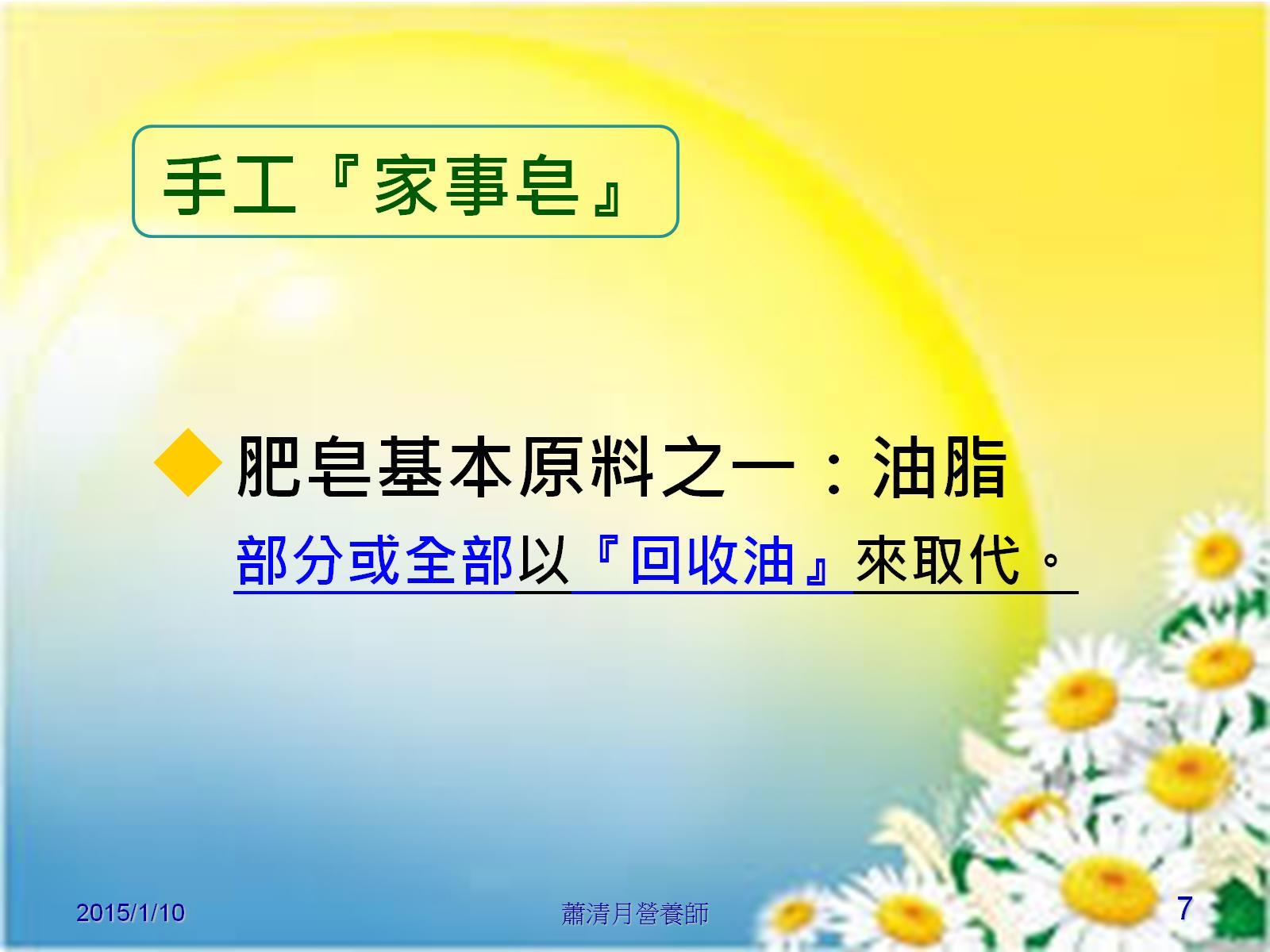 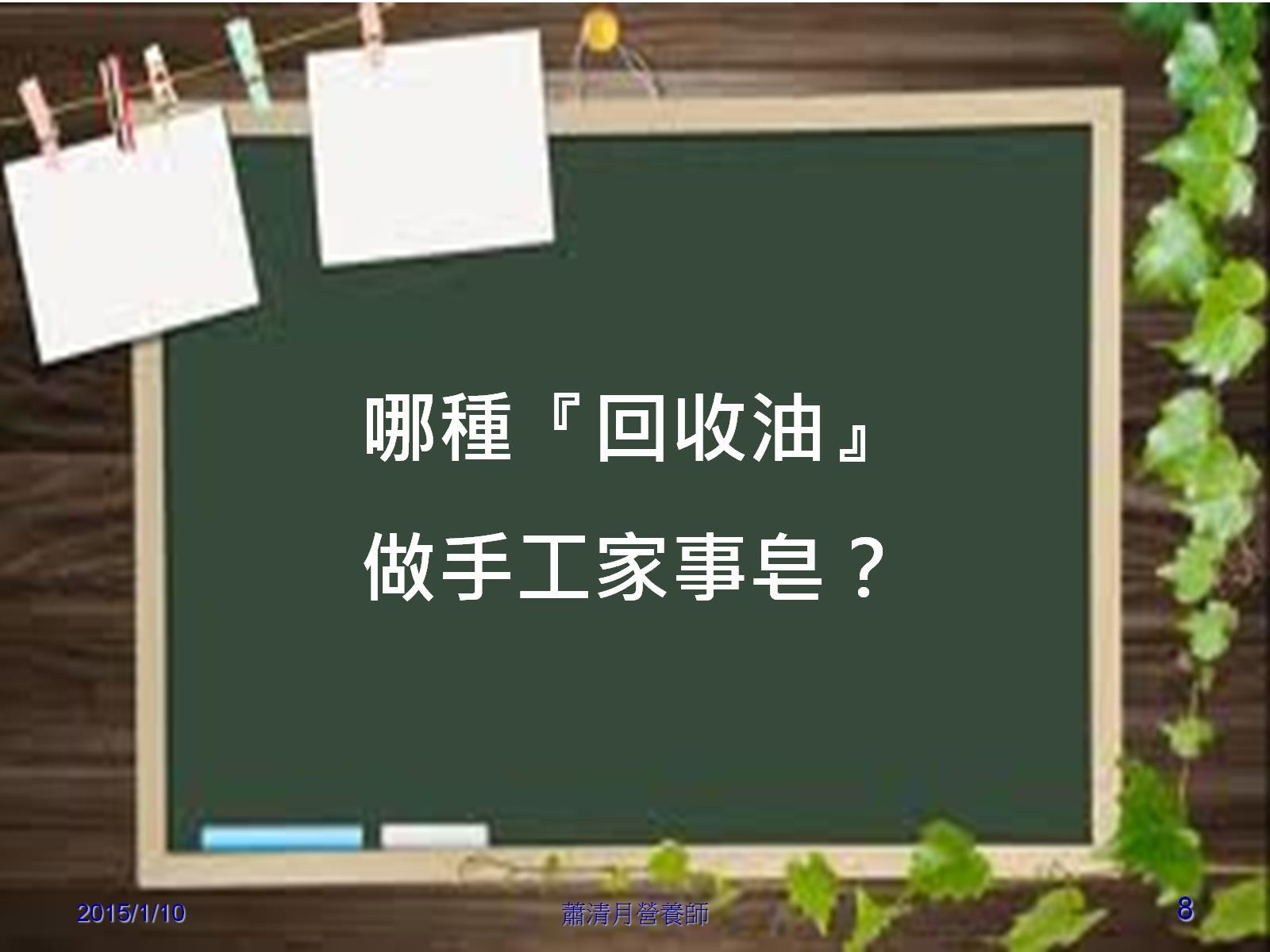 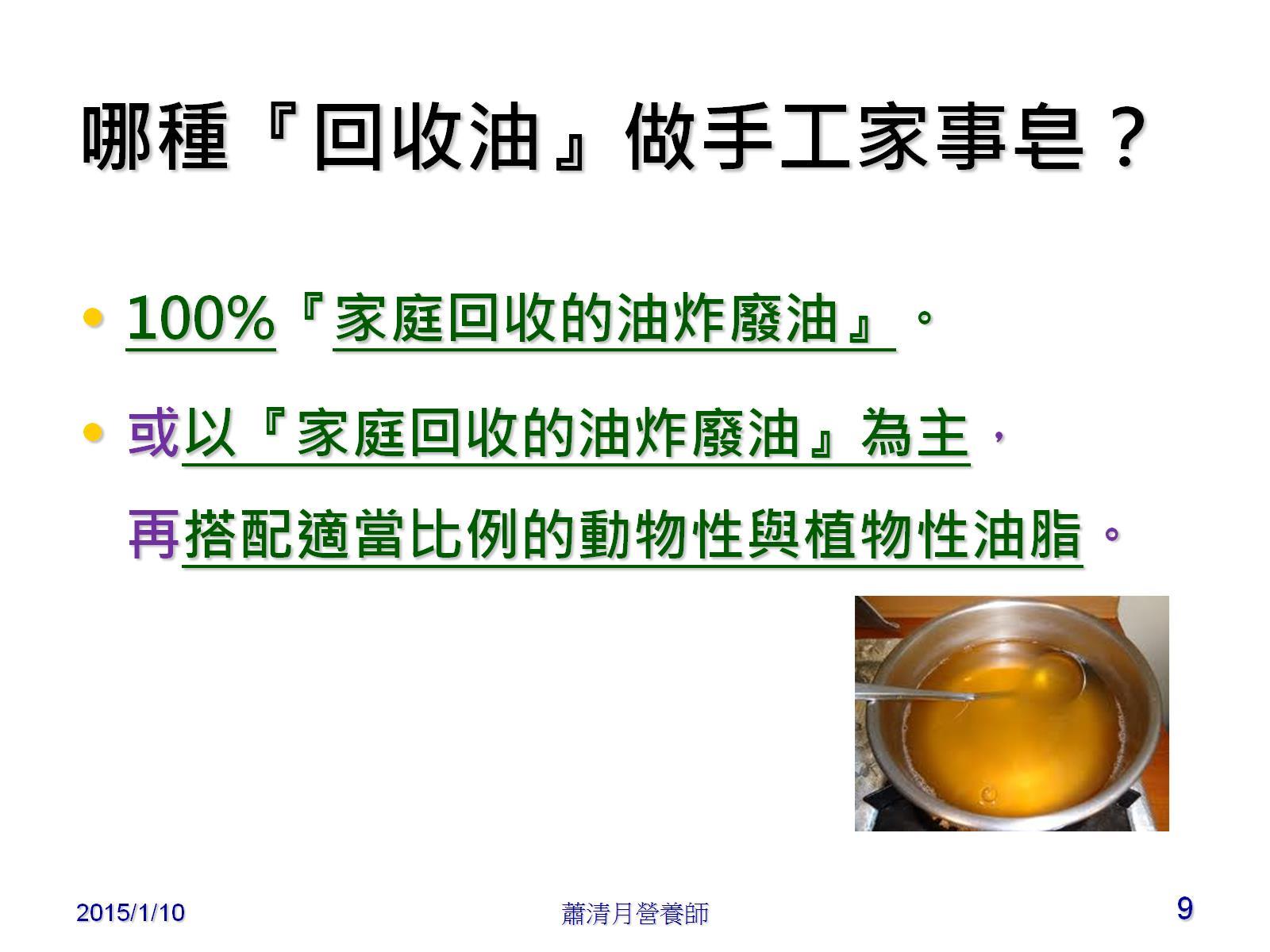 哪種『回收油』做手工家事皂？
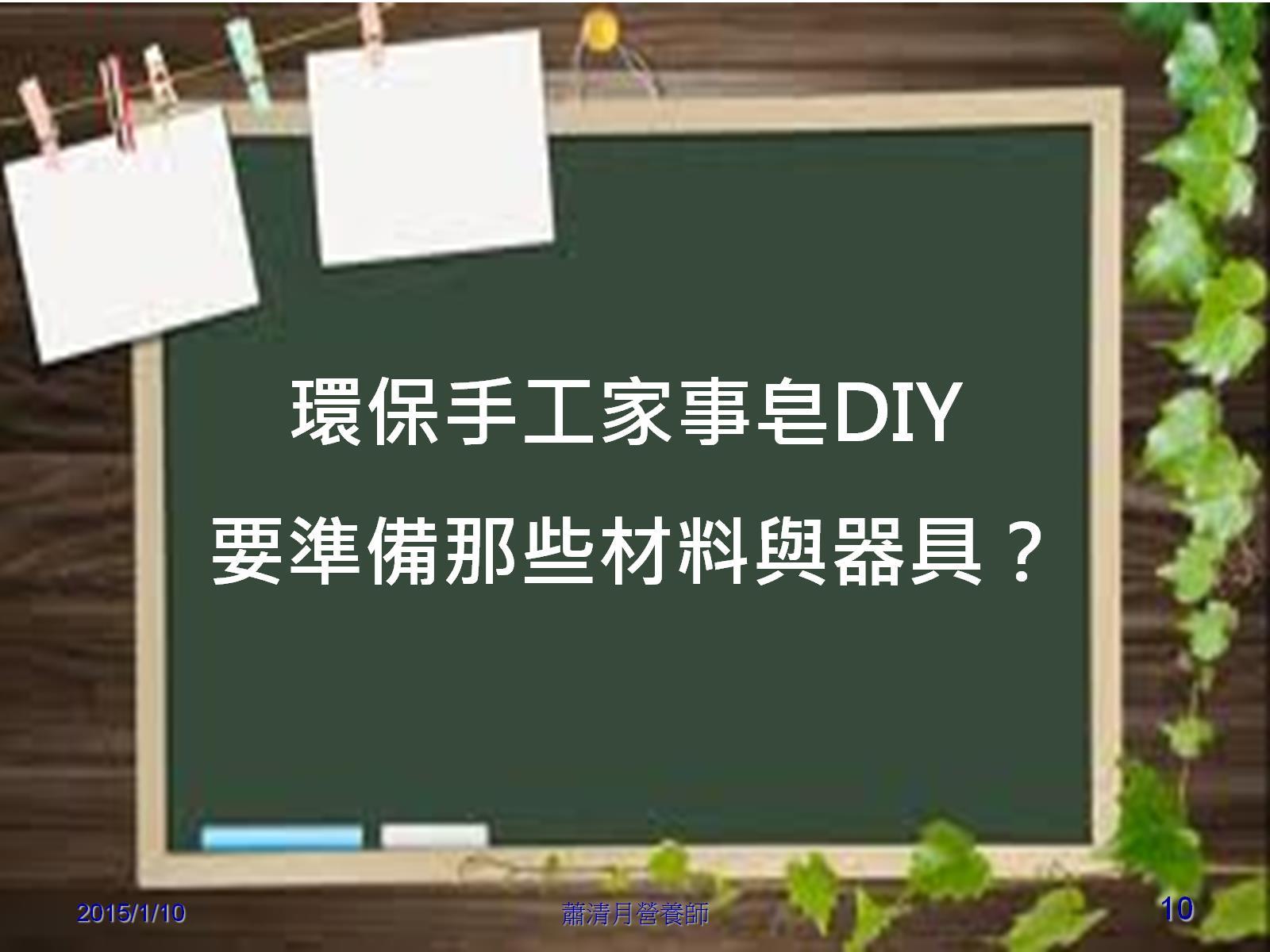 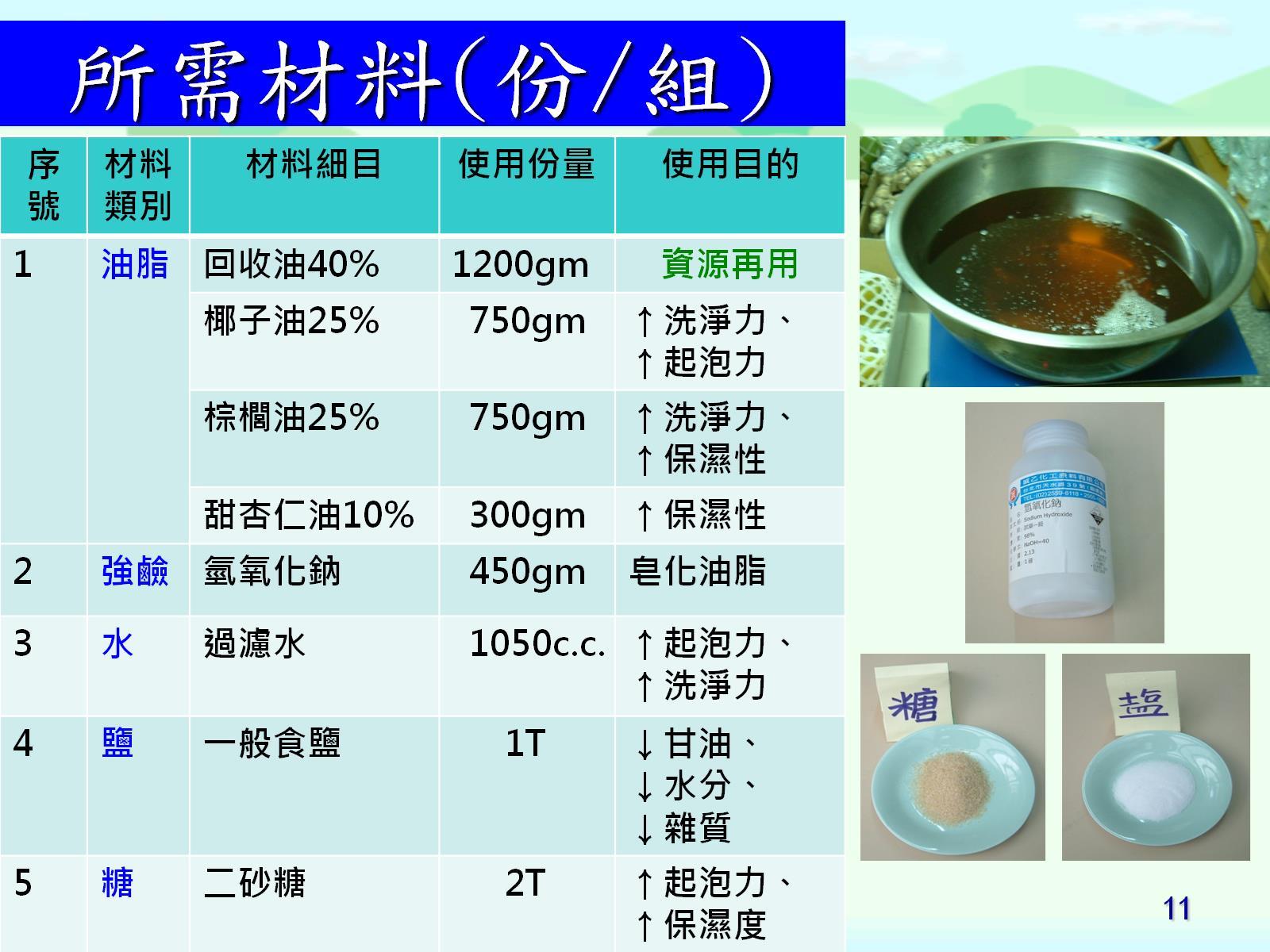 所需材料(份/組)
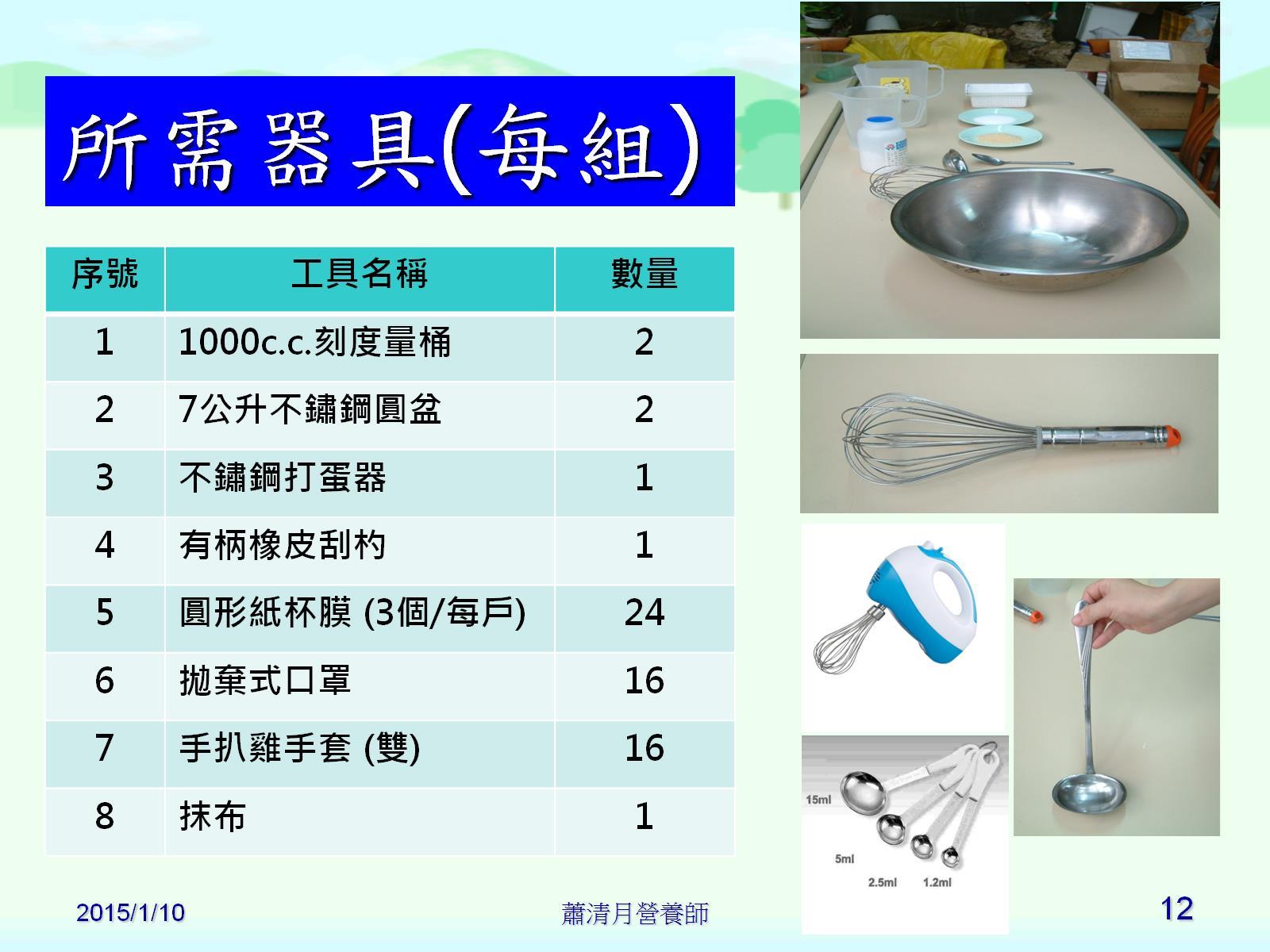 所需器具(每組)
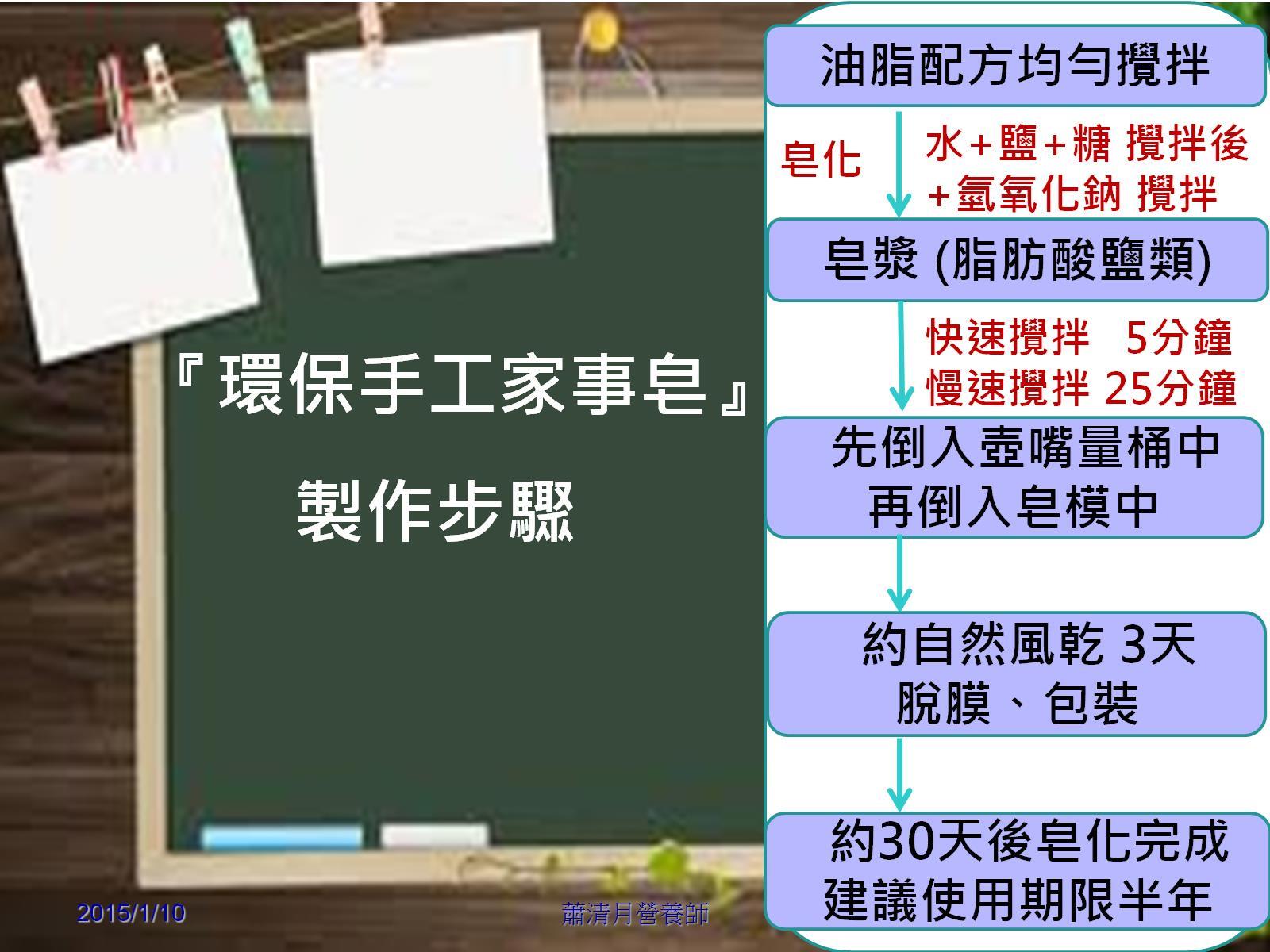 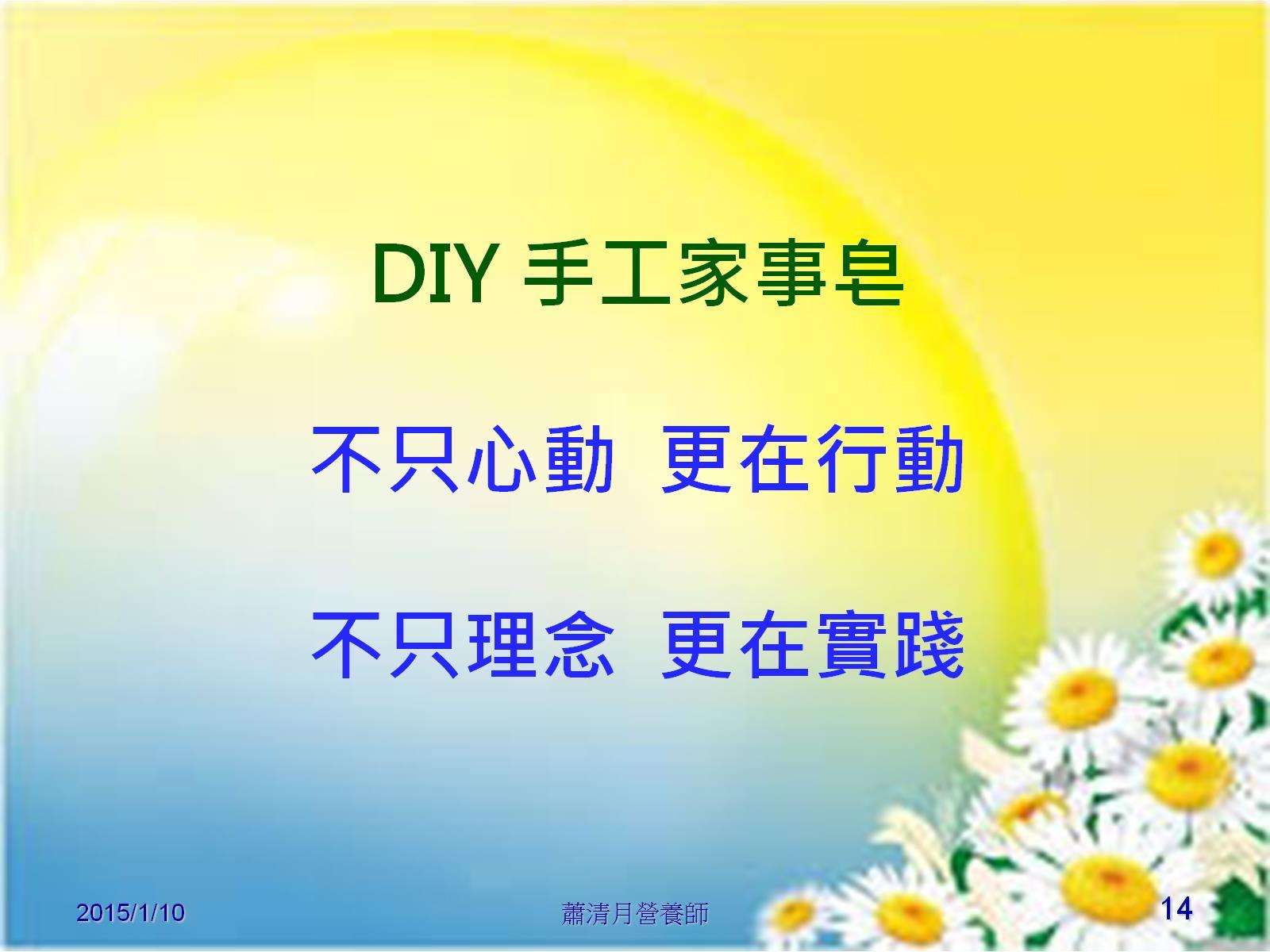